In  Compass  survey  chain  or  tape  is  used  for  linear measurements   and   compass   is   used   for   fixing direction.
In	compass	freely
suspended
magnetic	needle bearing	of	 line	is
directs	to	north-	south	and	the obtained by line of sight.
The principle of compass surveying is traversing;which involves a series of connected lines.

The magnetic bearings of the lines are measured by prismatic compass and the distances of the lines (i.e. AB,BC,CD,DE,EA) are measured by chain.

Such survey does not require the formation of a network
of triangles.
Traverse
Traversing
When	large	area	are	involved,	compass	surveying	is used.
Traversing is that type of survey in which a number of connecting	survey	lines	form	the	frame	work	and	the
directions measured
and	lengths	of		the	survey	 lines	are with	 the	help	of		an		angle	measuring
instrument and a tape respectively.
When the lines form a circuit which ends at the starting
point, it is known as a closed traverse.
If the circuit ends elsewhere, it is said to be an open traverse.
EARTH MAGNETIC FIELD
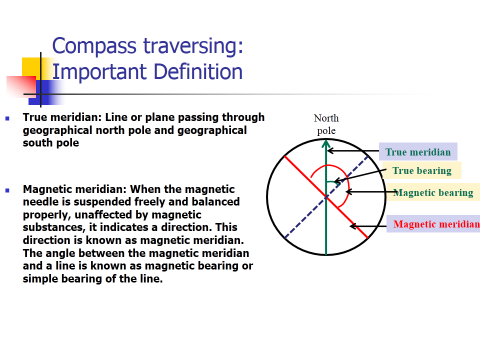 EARTH MAGNETIC FIELD
Magnetic declination: The horizontal angle between the magnetic meridian and true meridian is known as magnetic declination.

Dip of the magnetic needle: If the needle is perfectly balanced before magnetisation, it does not remain in the balanced position after it is magnetised. This is due to the magnetic influence of the earth. The needle is found to be inclined towards the pole. This inclination of the needle with the horizontal is known as dip of the magnetic needle.
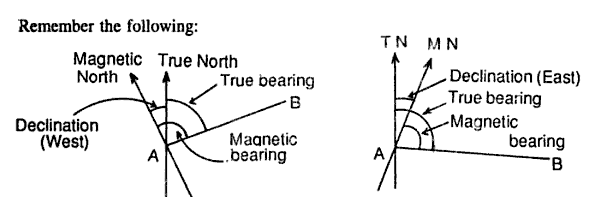 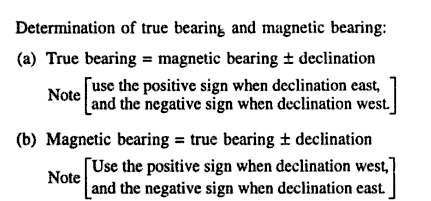 Prismatic compass
In	this
needle
instrument,    the remains        in position    (the
a	fixed
position  of  the  magnetic south  to  north  line),  while the  two  upper  graduated circles,  together  with  the line  of  sight,  rotate  about the vertical axis.
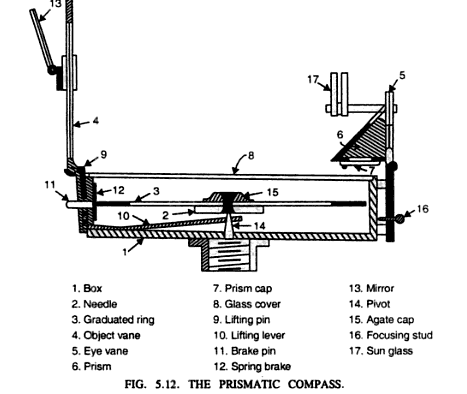 Prismatic compass
This surveyor's compass consists of a long, thin, pointed needle of magnetized steel with a small conical-shaped bearing of agate material at the centre.
The bearing works on a pointed pivot of hard steel carried at the centre of the low cylindrical metal box (140mm in diameter).
Attached to the opposite ends of this box are two sighting vanes with two slow motion screws and clamps which enable a definite line of sight to be defined or laid out.
The instrument can either be screwed on to a tripod or remain hand-held for the purpose of measuring magnetic bearings.
The metal box carries inside quadrants 0-90 degrees, with the N and S directions identified as zero points and the E and W directions are labelled as 90 degrees each.
The lower horizontal circle can read to 3 minutes directly
on the vernier.
A disc of glass, fitting on top of the metal case, protects the needle and graduated circles.
The compass centered over station A of the line AB and is
leveled.
Having turned vertically the prism and sighting vane, raise or lower the prism until the graduations on the rings are clear and  look through the prism.
Turn the compass box until the ranging rod at the station B is bisected by hair when looked through the prism.
Turn  the  compass  box  above  the  prism  and  note  the reading at which the hair line produced appears to cut the images of the graduated ring which gives the bearing of line AB.
.
There are commonly two  bearing systems are used:
WHOLE CIRCLE BEARING:
In  this  system  the  bearing  of  a  line  measured  with  the magnetic north in clockwise direction. The value of bearing thus varies from 0o  to 360o.

QUADRANTAL SYSTEM:
In this system the bearing of a line is measured eastward or
westward directions
from	 north	or	south	whichever		is	near.	The can	be	either		clock		wise	or	anti		clockwise
depending upon the position of the line.
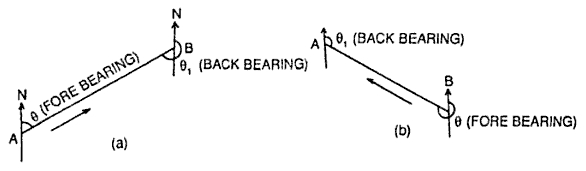 Every line has two bearings one observed at each end of the line.
The bearing of the line in the direction of progress of the survey is called Fore Bearing (FB), while the bearing  in  the  opposite  direction  is  called  Back Bearing (BB).
Therefore	BB	of	a	line	differs	from	FB	by	exactly
180o.
Difference
Prismatic compass
The graduated ring is attached to the magnetic needle.

Graduation are marked 0⁰ and 360⁰ in clockwise direction.
0⁰ is marked at south,180⁰ at north,90⁰ at west and 270⁰ is marked at east.
It measures or gives
W.C.B. of a line.
Surveyor’s compass
The graduated ring and
needle are free to move
w.r.t each other.

Graduation are marked 0⁰
to 90⁰ in each quadrant.

In this compass , East and
West is interchanged.
It measures or gives Q.B. of a line.
The errors may be classified as
Instrumental errors

Personal errors

Errors due to natural causes
They  are  those  which  rise  due  to  the  faulty adjustments  of  the  instruments.  They  may  be due to the  following reasons:
The needle not being perfectly straight.
Pivot being bent
Sluggish needle
Blunt pivot point
Improper balancing weight
Plane of sight not being vertical
Line of sight not passing through the center of
graduated ring
They may be due to the following reasons:
Inaccurate leveling of the compass box.
Inaccurate centering.
Inaccurate bisection of signals.
Carelessness in reading and recording.
They may be due to following reasons:
Variation in declination
Local attraction due to proximity of local attraction
forces.
Magnetic changes in the atmosphere due to clouds and storms.
Irregular variations due to magnetic storms etc.